Figure 1. Brain regions showing significant subliminal visuomotor priming, that is, lower brain activity for trials ...
Cereb Cortex, Volume 26, Issue 6, June 2016, Pages 2471–2482, https://doi.org/10.1093/cercor/bhv070
The content of this slide may be subject to copyright: please see the slide notes for details.
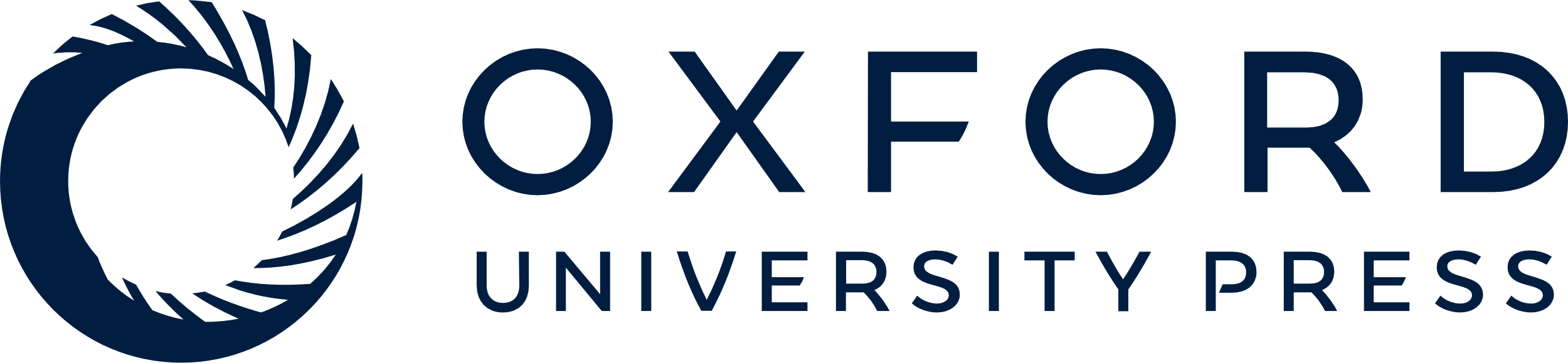 [Speaker Notes: Figure 1. Brain regions showing significant subliminal visuomotor priming, that is, lower brain activity for trials with congruent than with incongruent shape–response assignments. Effects were overlaid on coronal sections of the group averaged T1 image using MRIcron (http://www.mccauslandcenter.sc.edu/mricro/mricron/, last accessed 30 March, 2015). White numbers refer to the y-coordinates of the coronal sections in MNI space. Averaged parameter estimates representing neural activity [arbitrary unit] associated with the 4 event types are depicted below. Estimates were extracted from and averaged across the entire respective cluster listed in Table 1. The information “left hand” versus “right hand” refers to the response side associated with the target stimulus. Error bars represent standard error of the mean (31 subjects). L: left; R: right; IFG: inferior frontal gyrus; IPL: inferior parietal lobule.


Unless provided in the caption above, the following copyright applies to the content of this slide: © The Author 2015. Published by Oxford University Press. All rights reserved. For Permissions, please e-mail: journals.permissions@oup.com]